PHY 341/641 Thermodynamics and Statistical Mechanics
MWF:  Online at 12 PM & FTF at 2 PM

Plan for Lecture 2:

Reading: Chapters 1.2-1.4
Ideal gas equation of state
Notion of degrees of freedom
Work 
First law of thermodynamics
1/29/2021
PHY 341/641  Spring 2021 -- Lecture 2
1
[Speaker Notes: In this lecture, we will review the ideal gas equation of state and then start discussing energy measures for ideal gasses.]
http://users.wfu.edu/natalie/s21phy341/homework/
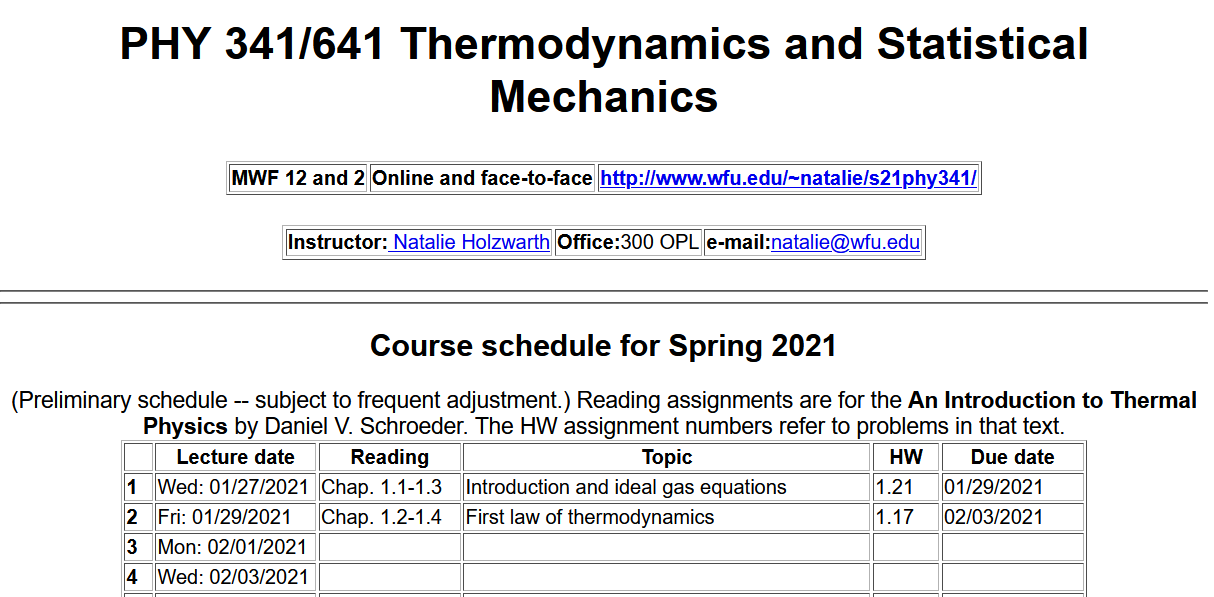 1/29/2021
PHY 341/641  Spring 2021 -- Lecture 2
2
[Speaker Notes: The homework for this time is a bit more involved and will be due  by the time of lecture 4.]
Your questions – unanswered questions from last time --
Chao --Is there any relations between the number of atoms composing the molecules and the molecules' degrees of freedom? How does f=6 for atoms in crystalline solid being derived?
Can we derive a formula for  thermal energy of diatomic gas in class?

Rich -- -Is there any theoretical definition or practical use for temperature in a single dimension (ie Tx, Ty, Tz) ? Why is rotation down the length of a diatomic molecules not considered?

Kristen -- After doing the assigned reading I would love to discuss why it is that many of the equations of thermodynamics are correct only when measured on the kelvin scale. Additionally, in the text specifically with Equation 1.17, the term translational kinetic energy is used, I was hoping you could clarify how this is different from simple kinetic energy.
1/29/2021
PHY 341/641  Spring 2021 -- Lecture 2
3
[Speaker Notes: Here are some of the questions from last time, that we did not yet cover.     Please continue to pose your questions and suggestions for class discussion.h]
Parker --And as the book states instead of PV=NRT, do you recommend we remember the conversion factor nR=Nk? What is the reason for this? 

Annelise --how come in the average pressure equation we only take into consideration the velocity in the x direction? I see that in the next theorem about kinetic energy we can conclude that the y, z, and x equations are all equal- is this true for the pressure equation as well? 

Leon --My question for tomorrow's lecture material focus on degrees of freedom. I still have a blurred definition of it. I first thought it's like coordinates and then find it wrong. So is it defined like all possible forms of energy a molecule could have? And how to know the exact number of df for different molecules.

Noah -- One of the footnotes says that a decrease in the temperature by a factor of e is a more precise definition. Why is this? 
2. I am curious to learn more about how some vibrational degrees of freedom do not contribute to temperature, and what types of modes these would be.
1/29/2021
PHY 341/641  Spring 2021 -- Lecture 2
4
Comment on the ideal gas equation of state
Note that it is sometimes more convenient to represent this equation in terms of the number “n” of moles of particles     (1 mole=  6.0224076 x 1023 particles)
1/29/2021
PHY 341/641  Spring 2021 -- Lecture 2
5
[Speaker Notes: You can use either and both forms as convenient.]
More comments on the ideal gas equation of state
Why must we use T measured on the Kelvin scale?

The Celsius and Fahrenheit scales were invented on the basis of human experience without a recognition of the properties of matter.    The experimental analysis leading to the ideal gas equation of state lead to the notion that the correlation of temperature and matter is best described by a temperature scale for which T³ 0.
1/29/2021
PHY 341/641  Spring 2021 -- Lecture 2
6
Temperature scales
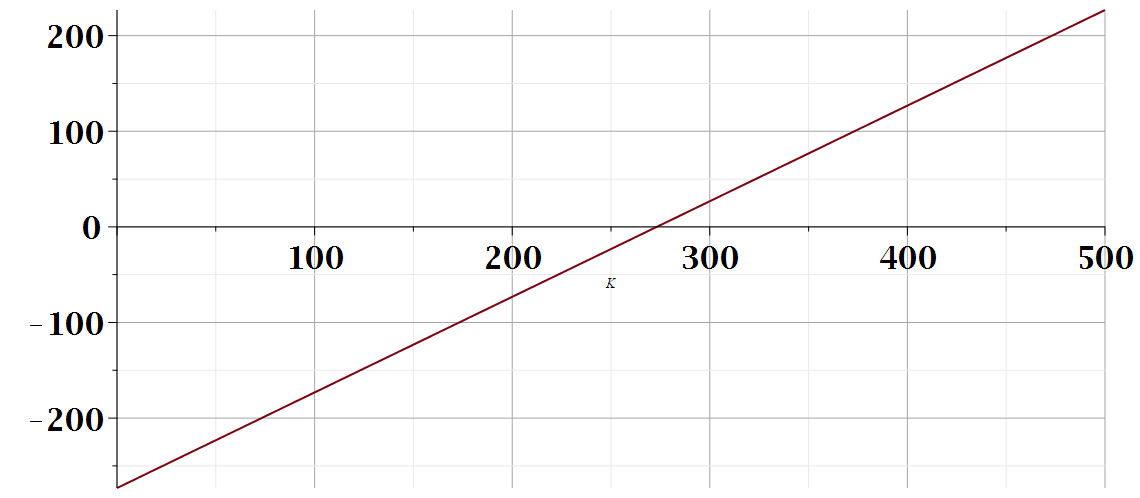 Water boils
T (Celsius)
Water freezes
T (Kelvin)
273.15
1/29/2021
PHY 341/641  Spring 2021 -- Lecture 2
7
History of ideal gas equation of state – short article from department of energy --

https://www.energy.gov/ne/articles/empirical-math-model-ideal-gas-law-0
Multiple scientists over ~ 200 years starting in 1663
Boyle
Charles
Guy-Lussac
Avogadro
1/29/2021
PHY 341/641  Spring 2021 -- Lecture 2
8
Limitations of ideal gas equation of state
Assume gas particles are points (do not account for particle size)  which particularly limits validity at high density
Assume gas particles do not interact with each other 
Other?
Your homework problem for this  and Monday’s lecture will explore some of these issues.
1/29/2021
PHY 341/641  Spring 2021 -- Lecture 2
9
Microscopic analysis of ideal gas equation of state.
Figure from your textbook:
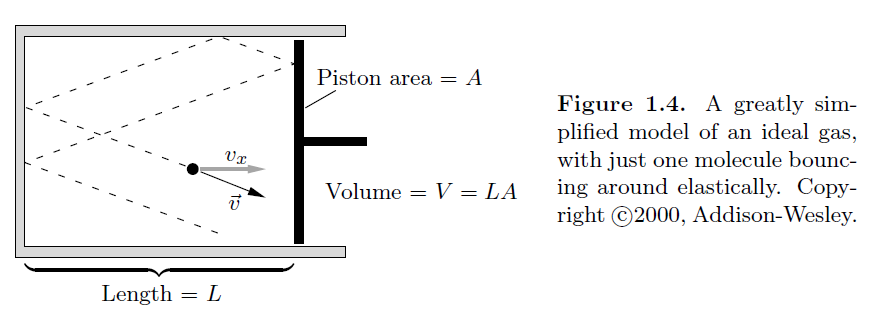 Collision of atom with piston exerts pressure
1/29/2021
PHY 341/641  Spring 2021 -- Lecture 2
10
[Speaker Notes: Slide from lecture 1.]
From Lecture 1 analysis:
Some questions about these equations 
The time interval estimate 2L/vx does not take into account particles near the boundary which may not travel a distance of 2L.   Comment,  in general boundary effects are much smaller than the bulk contributions.
Why are we only considering pressure due to x direction motion?     Comment, this is special to our setup, but it is assumed that the gas motion is isotropic.
1/29/2021
PHY 341/641  Spring 2021 -- Lecture 2
11
Note that v denotes the magnitude of the translational velocity and the average is over all gas particles in the sample.
This should work reasonably for mono atomic ideal gases.
1/29/2021
PHY 341/641  Spring 2021 -- Lecture 2
12
[Speaker Notes: This was roughly the conclusion of Monday’s lecture.]
What about more complicated ideal gases composed of diatomic molecules such as O2 or N2?
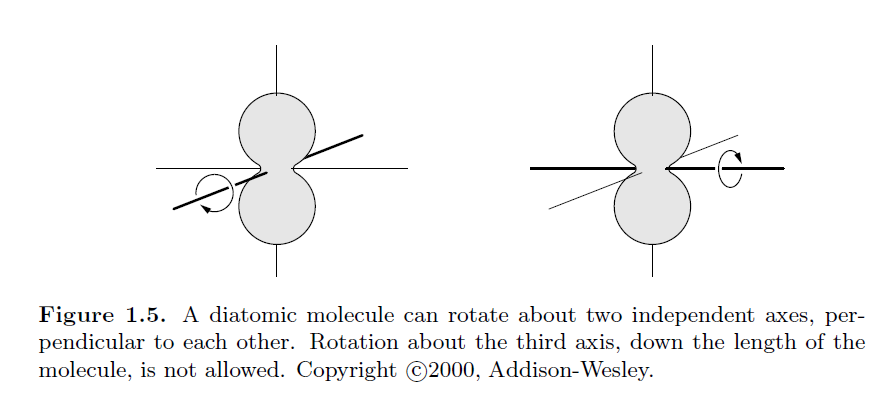 In this case, there is non-trivial energy associated with rotational motion in the two axes perpendicular to the molecular bond while rotation about the bond axis involves a trivial expenditure of energy.
1/29/2021
PHY 341/641  Spring 2021 -- Lecture 2
13
Having established that temperature is related to the translational kinetic energy of a monoatomic particle, what can we expect for the temperature relation to a diatomic or more complex molecule?
Introduce the notion of “degrees of freedom” f
     f= 3 + rotations

Here 3 represents the 3 translational degrees of freedom and “rotations” mean the number of nontrivial moments of inertial for the molecule  (2 for a diatomic, 3 for CH4, for example.
1/29/2021
PHY 341/641  Spring 2021 -- Lecture 2
14
Equipartition theorem –
    At temperature T each degree of freedom of the molecule on average takes the amount of energy ½ kBT.
What do you think about the equipartition theorem
Totally believable
Somewhat skeptical
Totally unconvinced
On the basis of the equipartition theorem, we can then deduce  that the motional energy of an ideal gas containing N particles can be written
1/29/2021
PHY 341/641  Spring 2021 -- Lecture 2
15
Notions of  heat and work
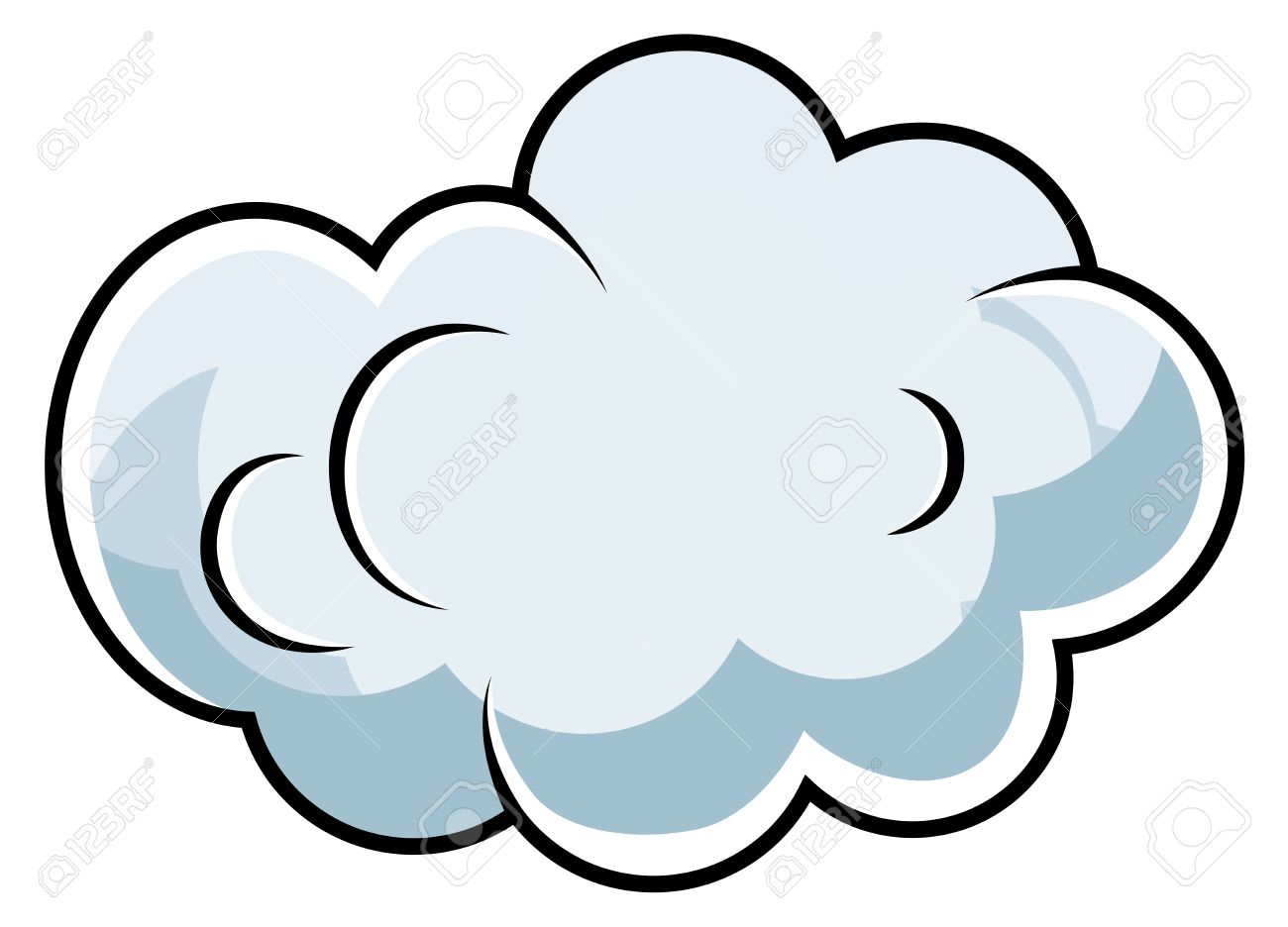 Initial system
work
heat
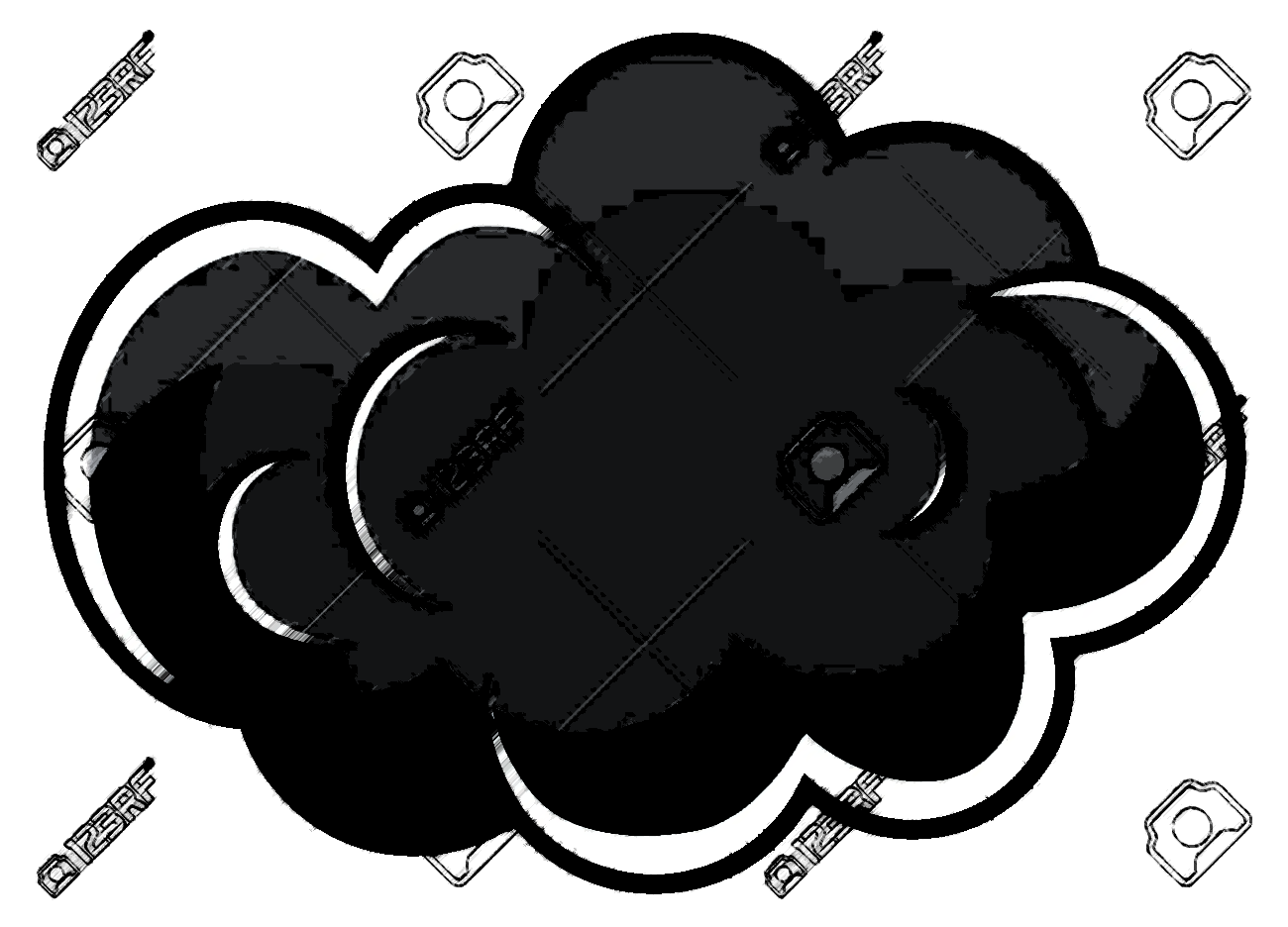 Final system
1/29/2021
PHY 341/641  Spring 2021 -- Lecture 2
16
Heat:  Q Heat added to the system is defined as positive if it flows from a higher temperature to a lower temperature

Work:  W Work   done on the system defined as positive if the system contracts.

Internal energy U of the system is its average motional energy
1/29/2021
PHY 341/641  Spring 2021 -- Lecture 2
17
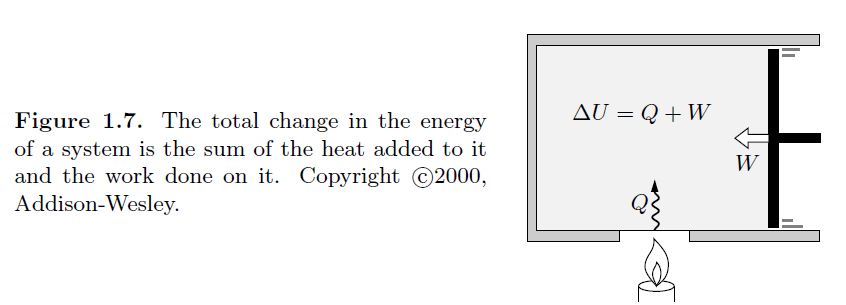 1/29/2021
PHY 341/641  Spring 2021 -- Lecture 2
18
[Speaker Notes: We will study this law for our ideal gas system.]